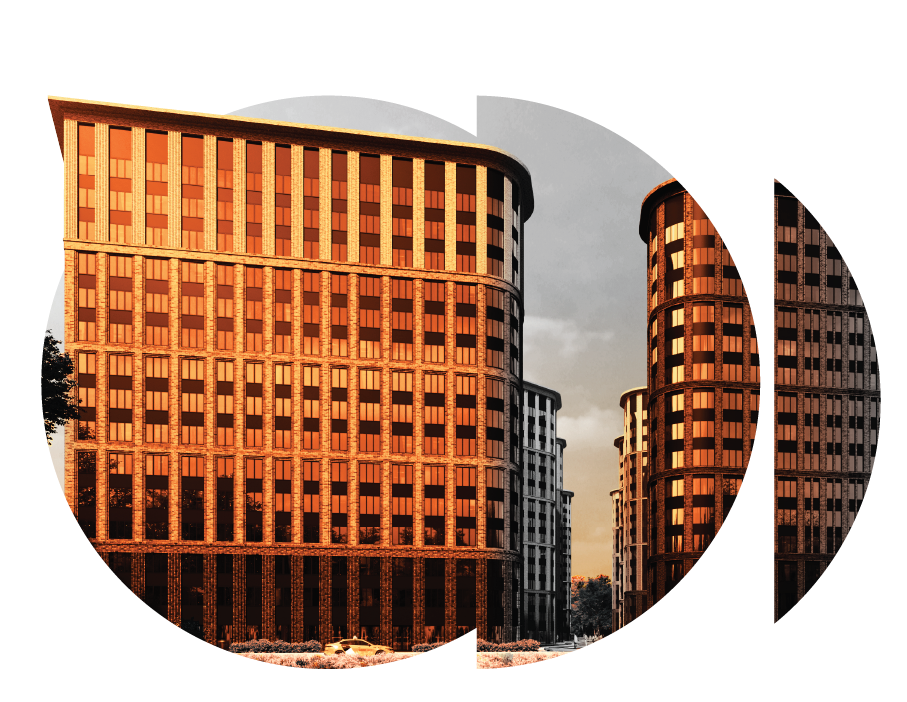 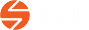 Размер комиссионного вознаграждения (КВ),
при заключении договора бронирования с 01.09.2024 по 30.09.2024
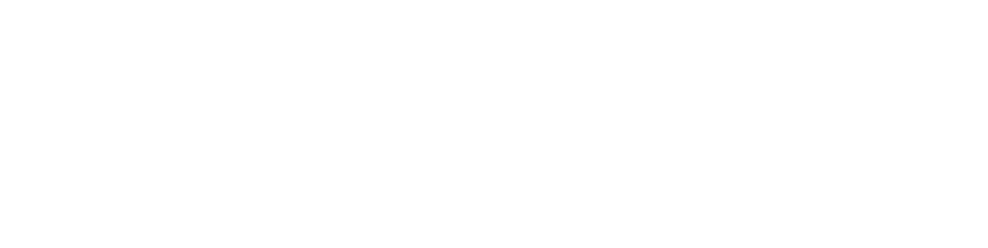 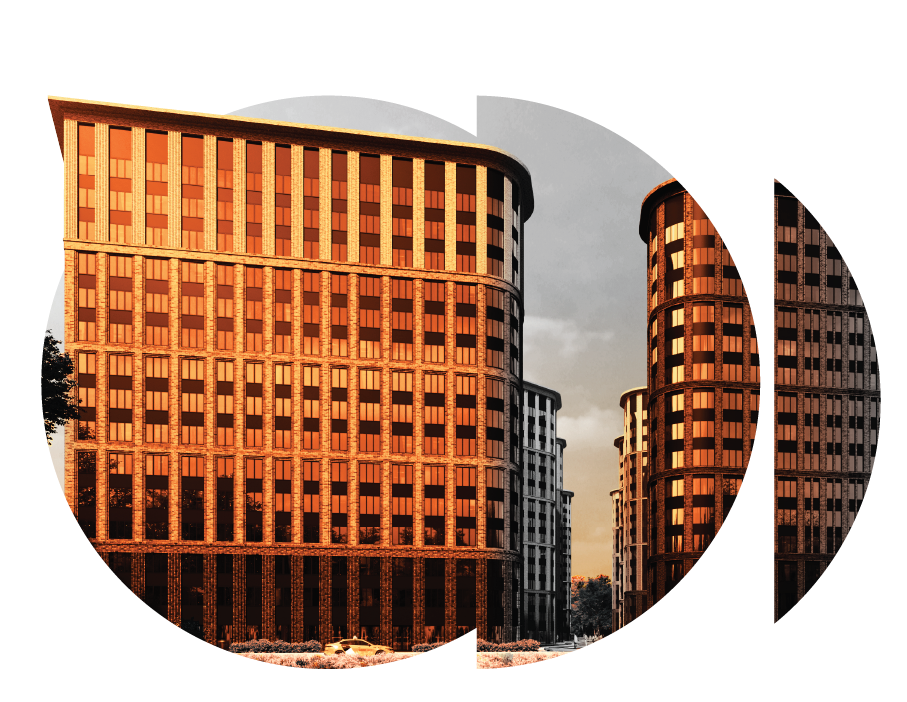 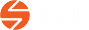 Размер комиссионного вознаграждения (КВ),
при заключении договора бронирования с 01.08.2024 по 31.08.2024
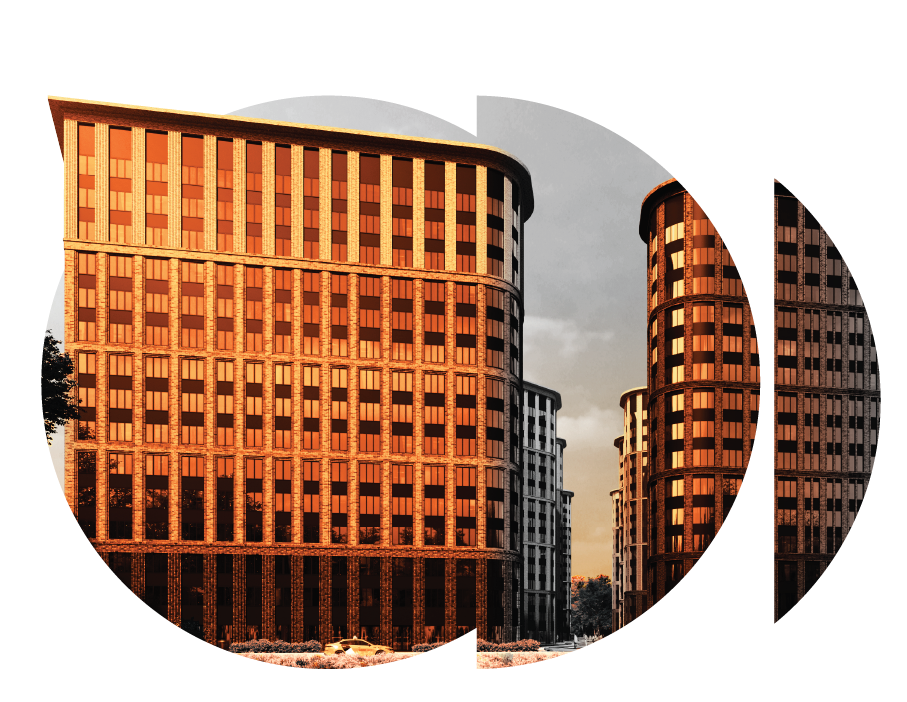 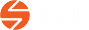 Размер комиссионного вознаграждения (КВ),
при заключении договора бронирования с 01.07.2024 по 31.07.2024
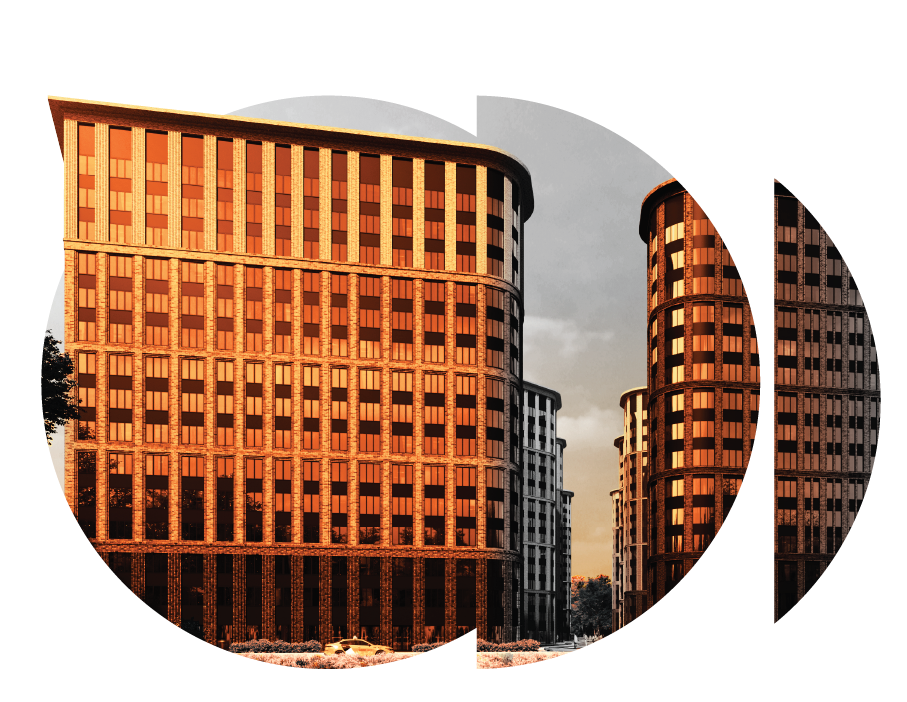 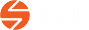 Размер комиссионного вознаграждения (КВ),
при заключении договора бронирования с 01.06.2024 по 30.06.2024
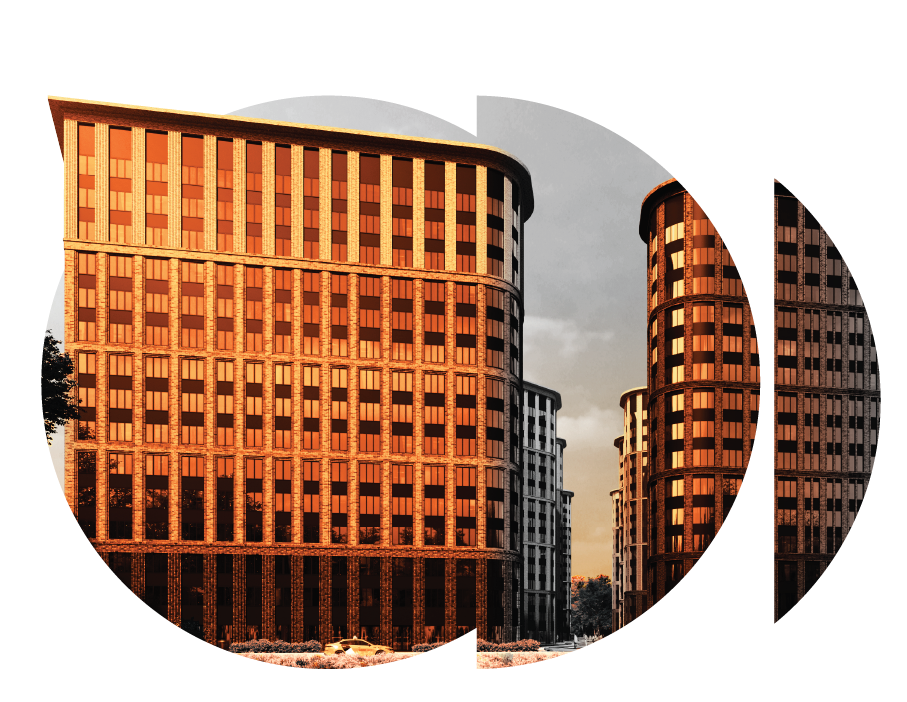 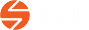 Размер комиссионного вознаграждения (КВ),
при заключении договора бронирования с 01.03.2024 по 30.04.2024
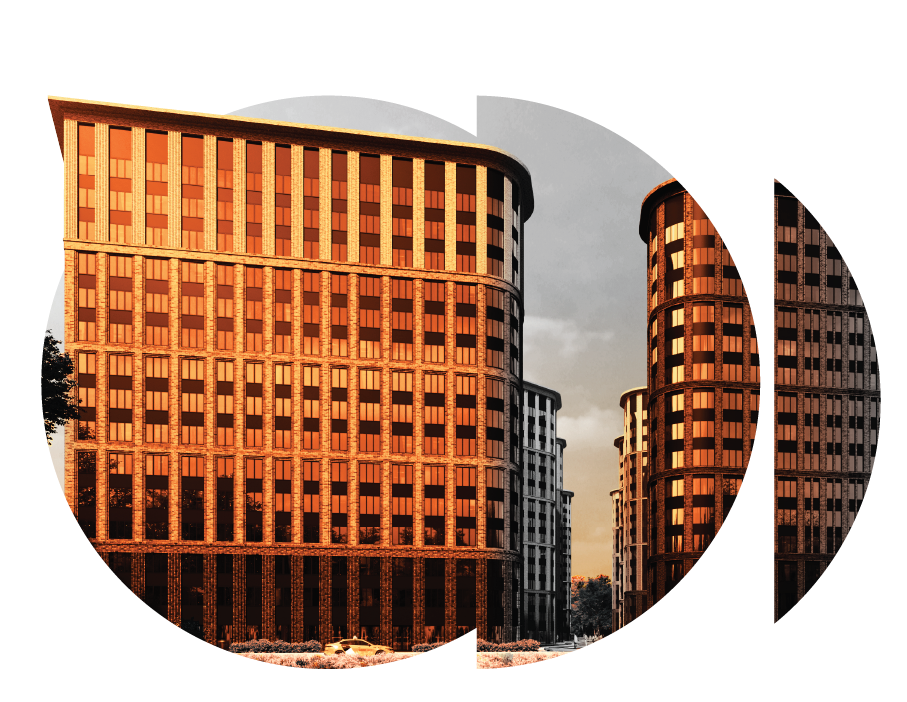 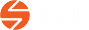 Размер комиссионного вознаграждения (КВ),
при заключении договора бронирования с 01.05.2024 по 31.05.2024
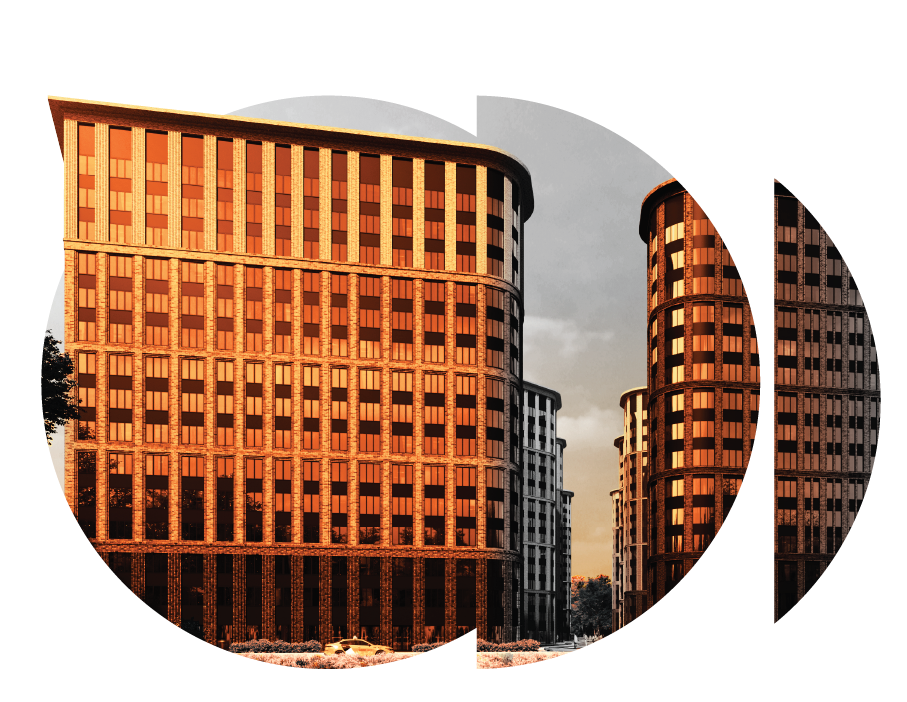 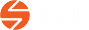 Размер комиссионного вознаграждения (КВ),
при заключении договора бронирования с 01.01.2024 по 29.02.2024